The Norwegian Society of Immunology (NSI) presents:
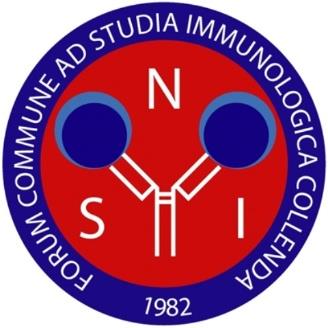 The 2018 ImmunoQuiz!
Get tested in immunology, from hard science to lighter topics!
Have fun with colleagues and friends!
Free pizza and drinks! 


Where: 	Anestesien Pub (The basement of Domus Medica)
When: 	February 7th @ 18:00
Sign up on Facebook or send an email to: rasmus.iversen@medisin.uio.no by February 2nd